Antibiotics
Are chemical substances produced by microorganism that has the capacity in low concentration to inhibit selectively or even to destroy bacteria by antimetabolite mechanism  
Antibiotic is a word derived from the term antibiosis. Anti 
means against and biosis means life (against life)
Antimicrobials are chemical compounds which produced by either chemical synthesis example triprim (methprim) or produce by some medicinal plant. They are not produce by microorganism
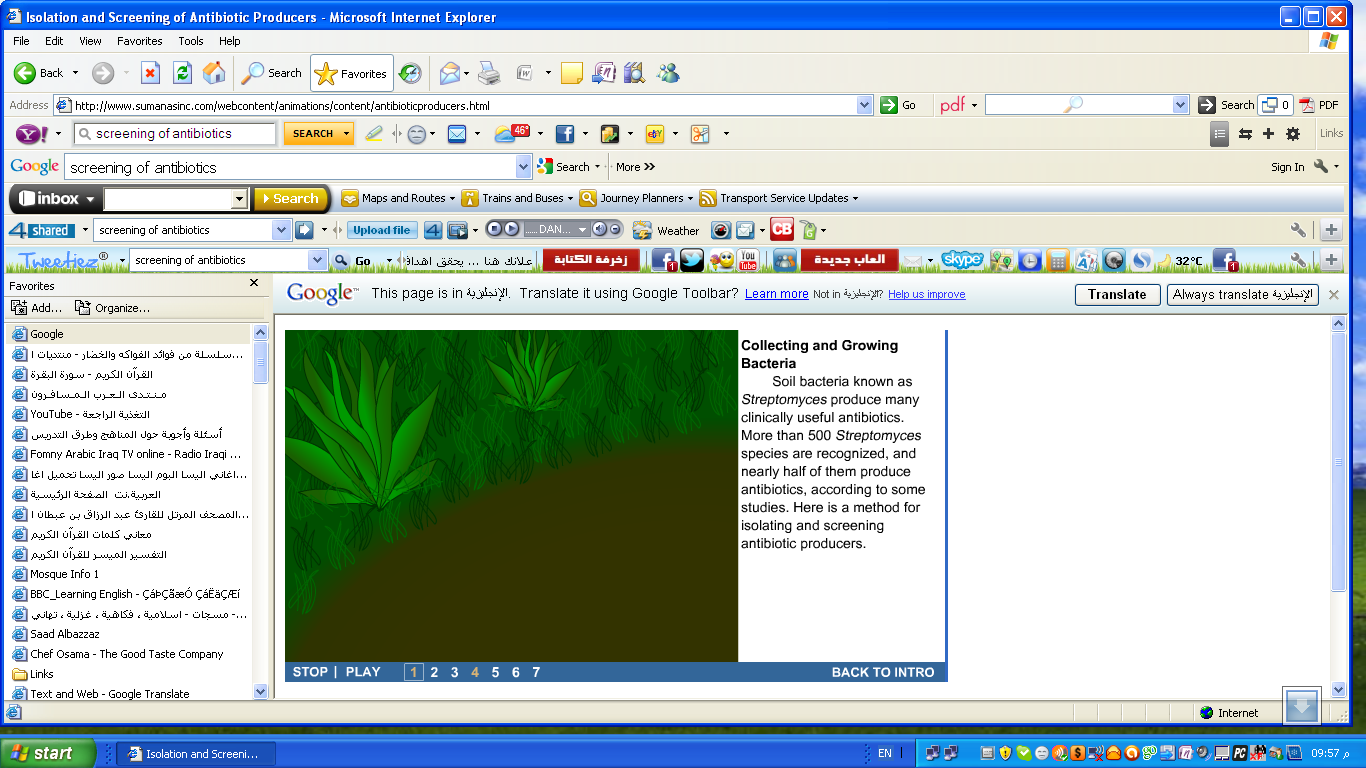 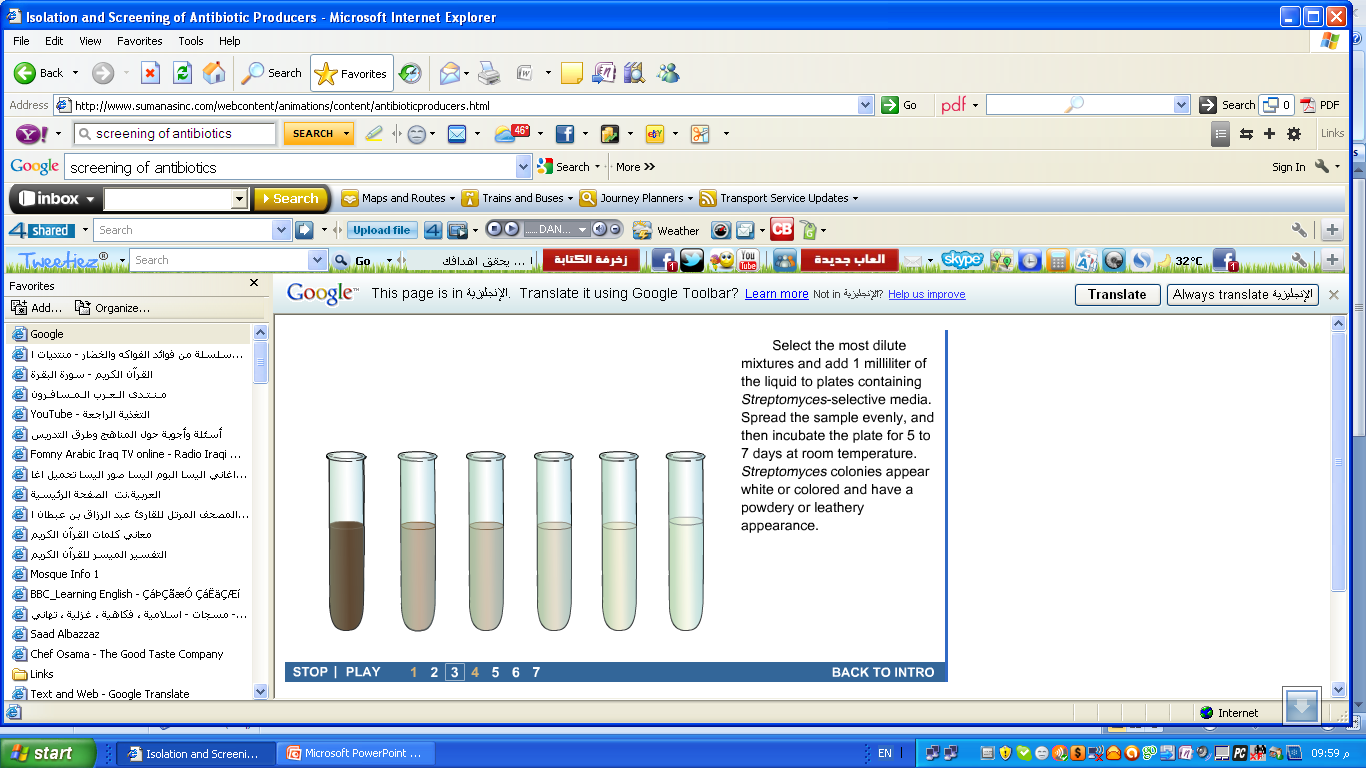 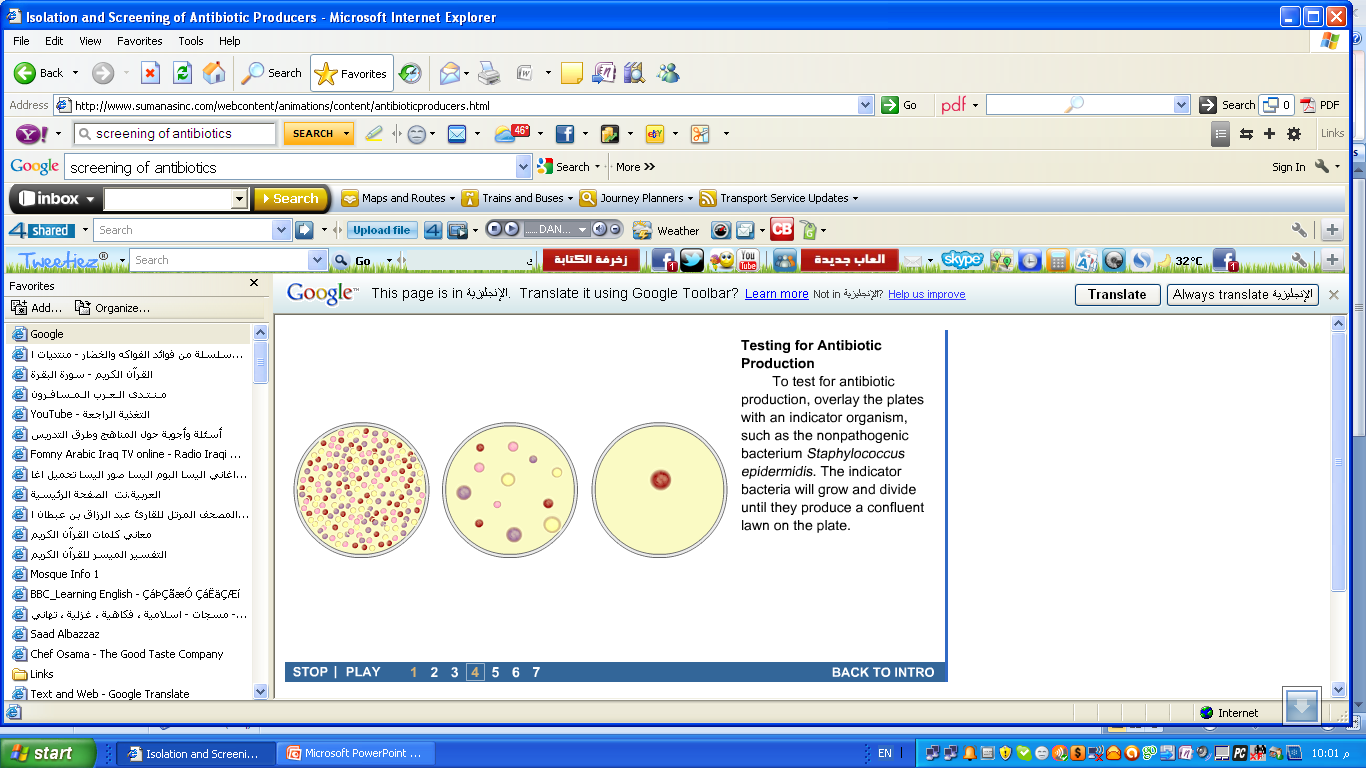 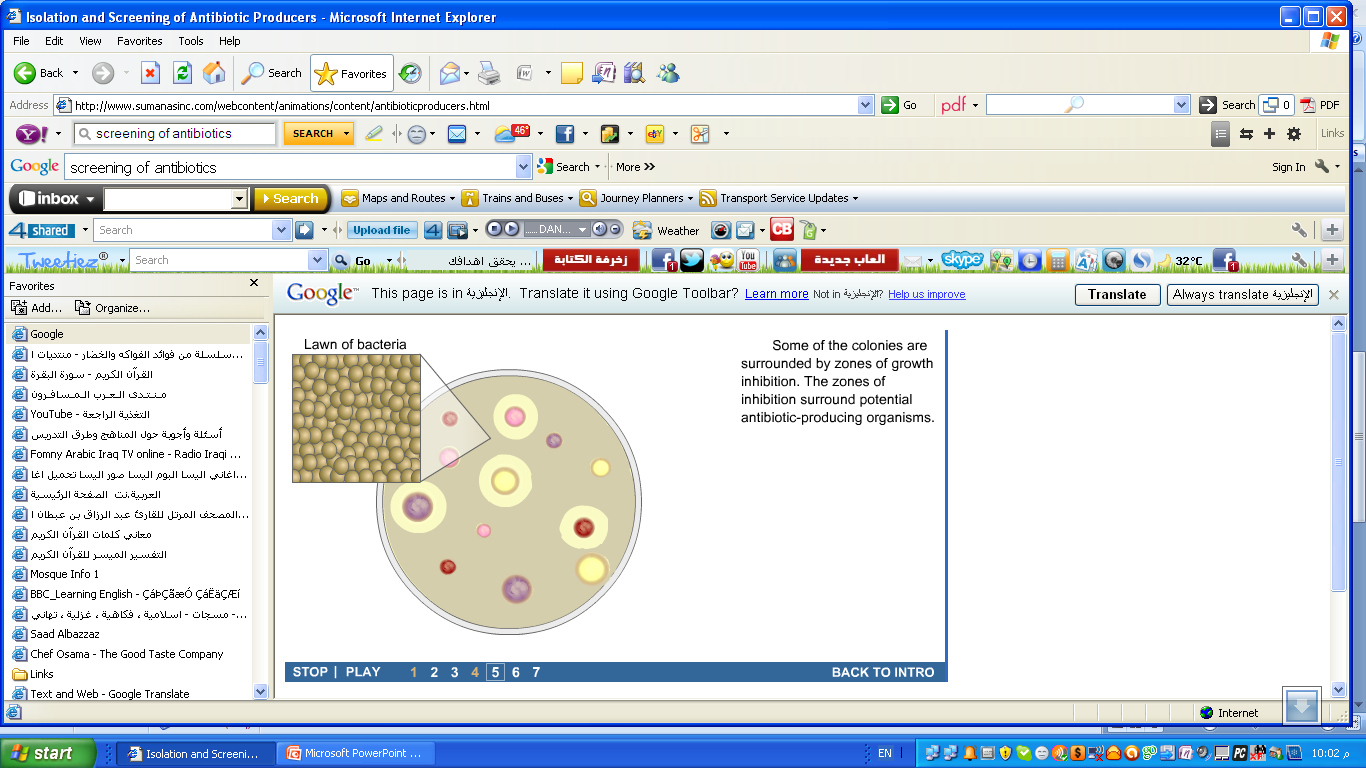 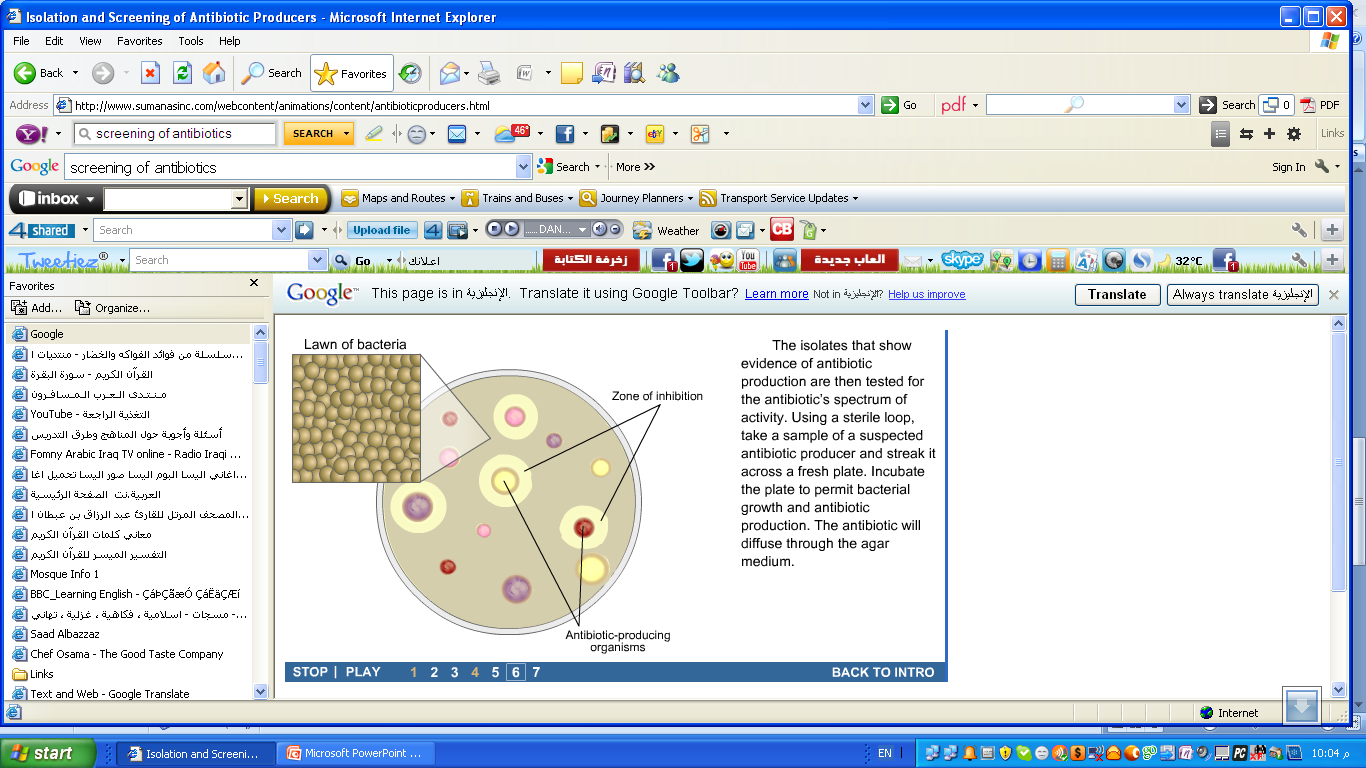 Screening of antibiotics
the next step in screening procedure is to determine whether  the chemical substance that produce the inhibition is a new antibiotic or a known compound. Bioautography is the method use to determine this. The assay employ paper chromatography or thin layer chromatography and biological assay.
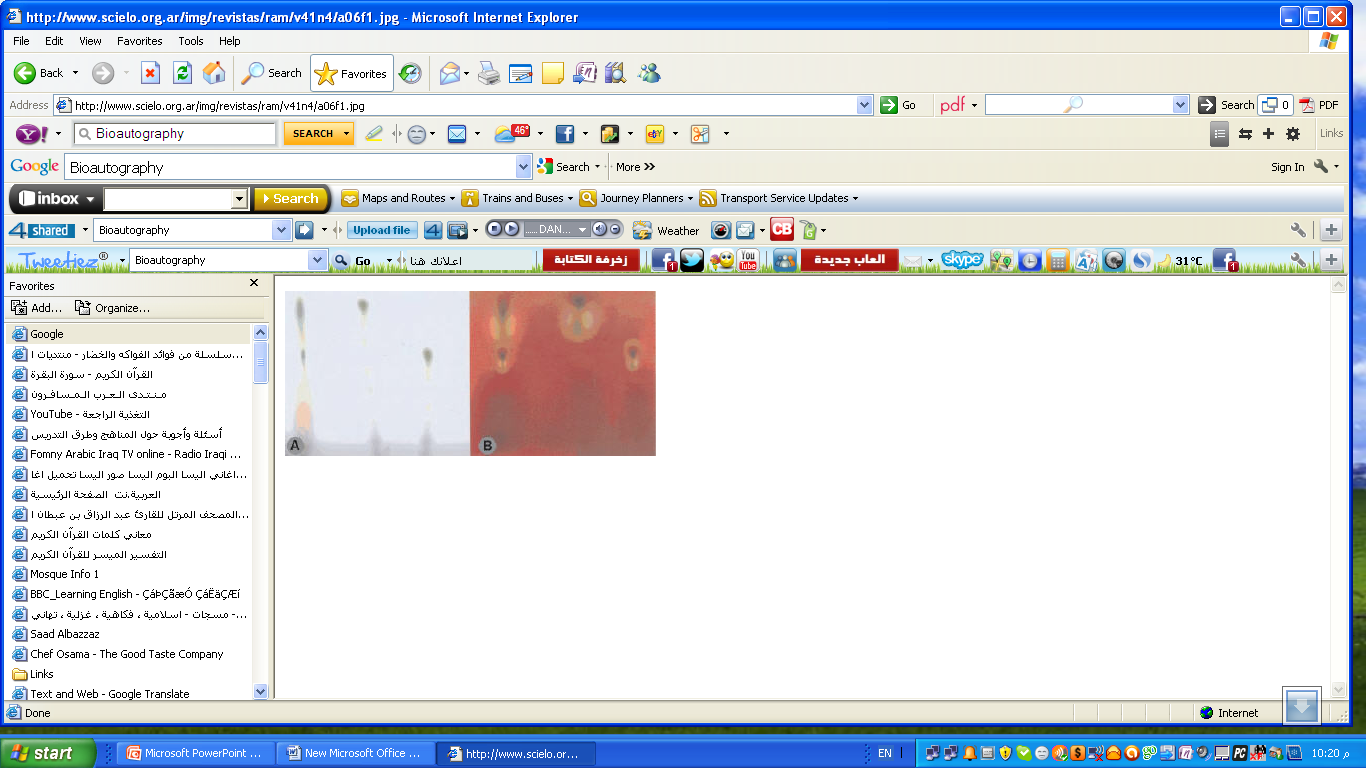 Biosynthesis of antibiotics
The useful microbial metabolites are produced from amino acid, acetate or carbohydrate. Antibiotics derive from amino acid include the penicillin cephalosporin and chloramphinicol 
Antibiotics derived from acetate are the tetracyclines
  Antibiotics derived from carbohydrate
Are the amino glycoside antibiotics example streptomycin and gentamycin
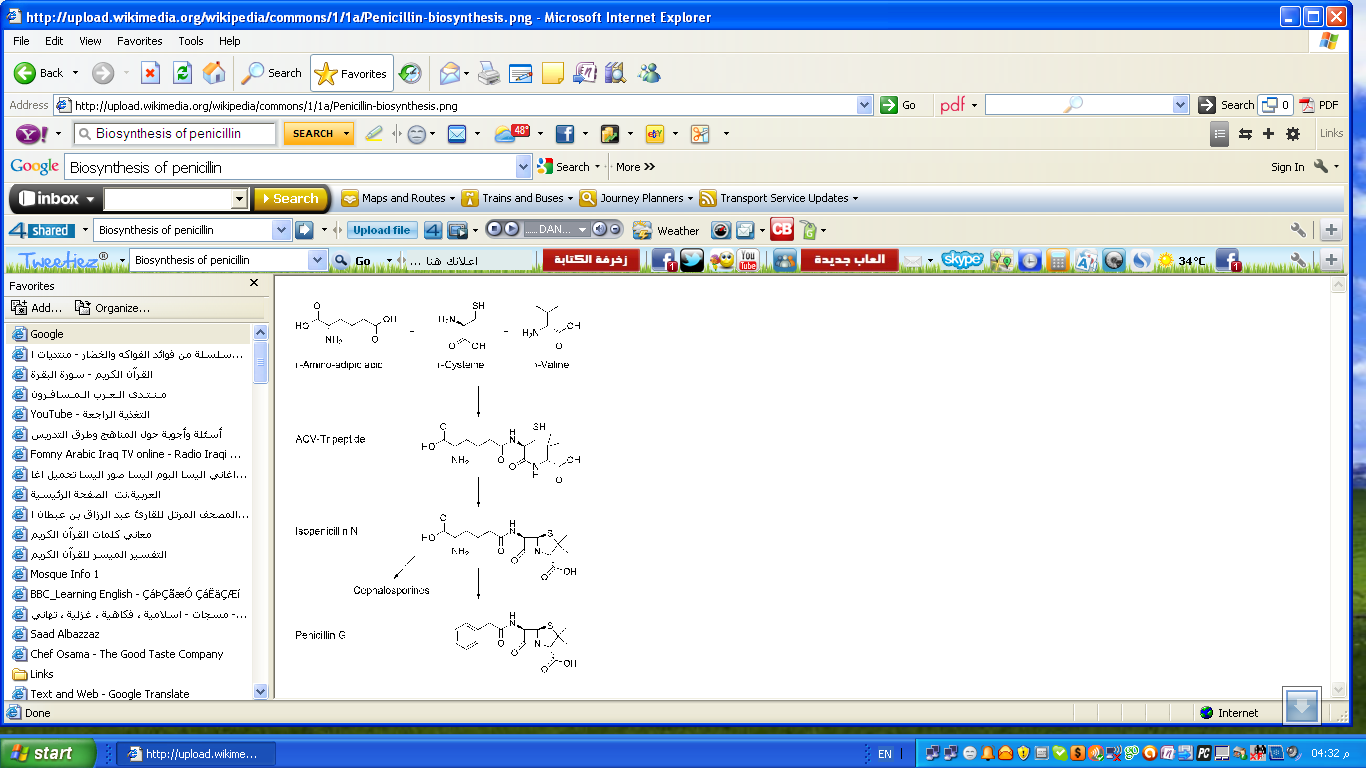 Antibiotics derived from carbohydrate Gentamycin, kanamycin, amikacine and sterptomycin
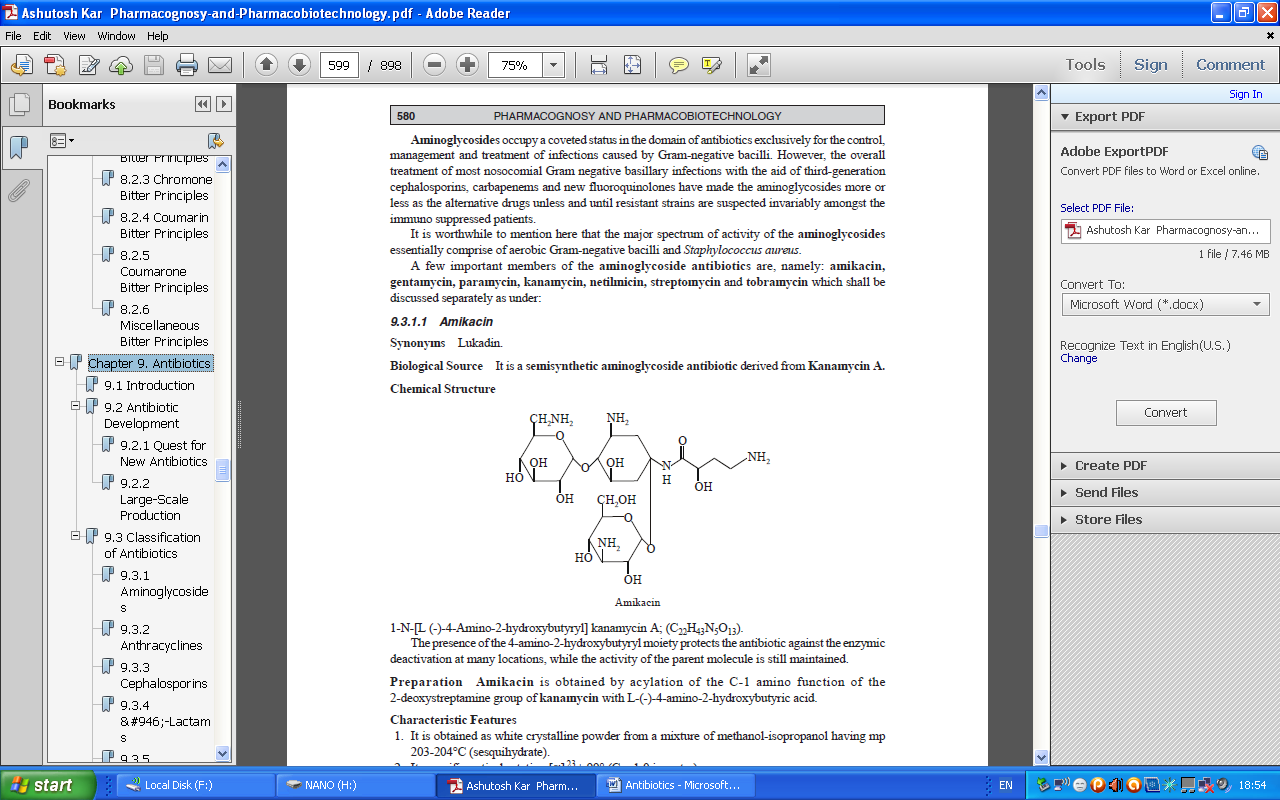 Acetate derived antibiotics
The tetracyclines are a conglomerate of broad spectrum orally active actinomycete antibiotics produced by cultures of Streptomyces species, and possessing appreciable therapeutic value. Chlortetracycline was the first true or real member of this group isolated from Streptomyces aureofaciens and discovered by Duggar in 1948. It was immediately followed by oxy-tetracycline in 1950 from the cultures of Streptomyces rimosus.
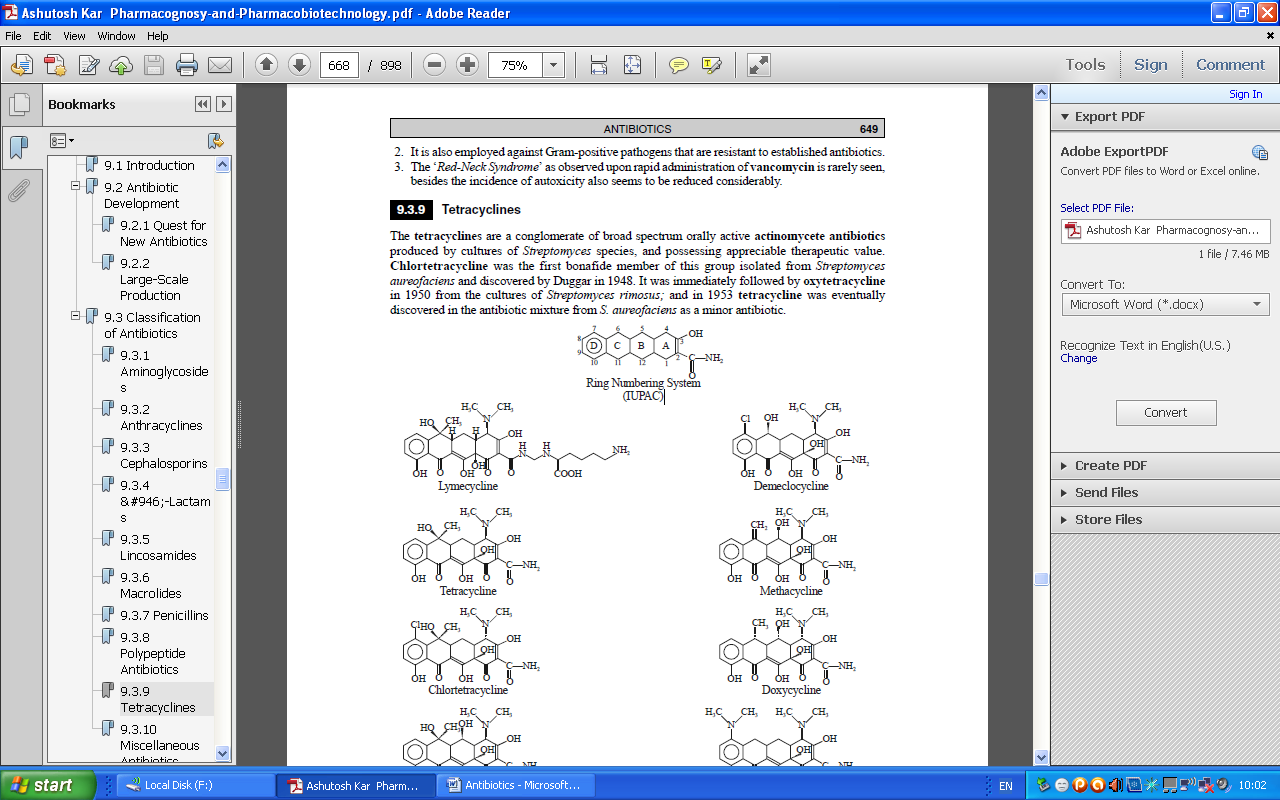 Macrolide antibiotics Erythromycin
Clarithomycin
Biological Source It is a semi-synthetic derivative of erythromycin which is obtained from
Saccharopolyspora erythraea.
Chemical Features Erythromycin is fairly unstable under acidic environment whereby it
undergoes degradation to inactive molecules through the 6-hydroxyl attacking the 9- carbonyl function to form a hemiketal (or hemiacetal) as shown below:
Azithromycin
Biological Source It is a semi-synthetic macrolide antibiotic related to erythromycin A which is obtained from Saccharopolyspora erythraae.
Chemical Structure Azithromycin is a tailor-made ring-expanded aza-macrolide wherein the
carbonyl moiety at C-6 has been subjected to reduction; and this sort of minor alternation means the complex structure has significantly increased the activity when compared to the parent compound.
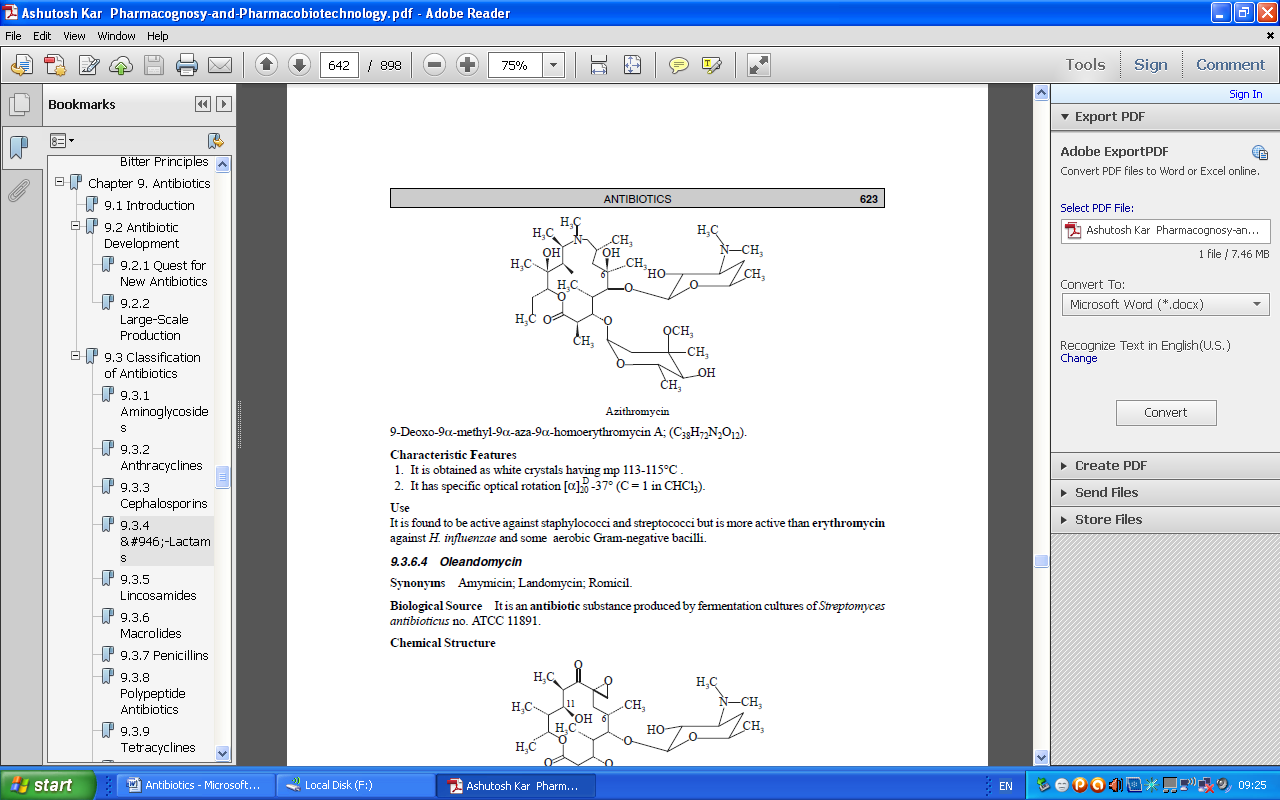 Doxorubicin
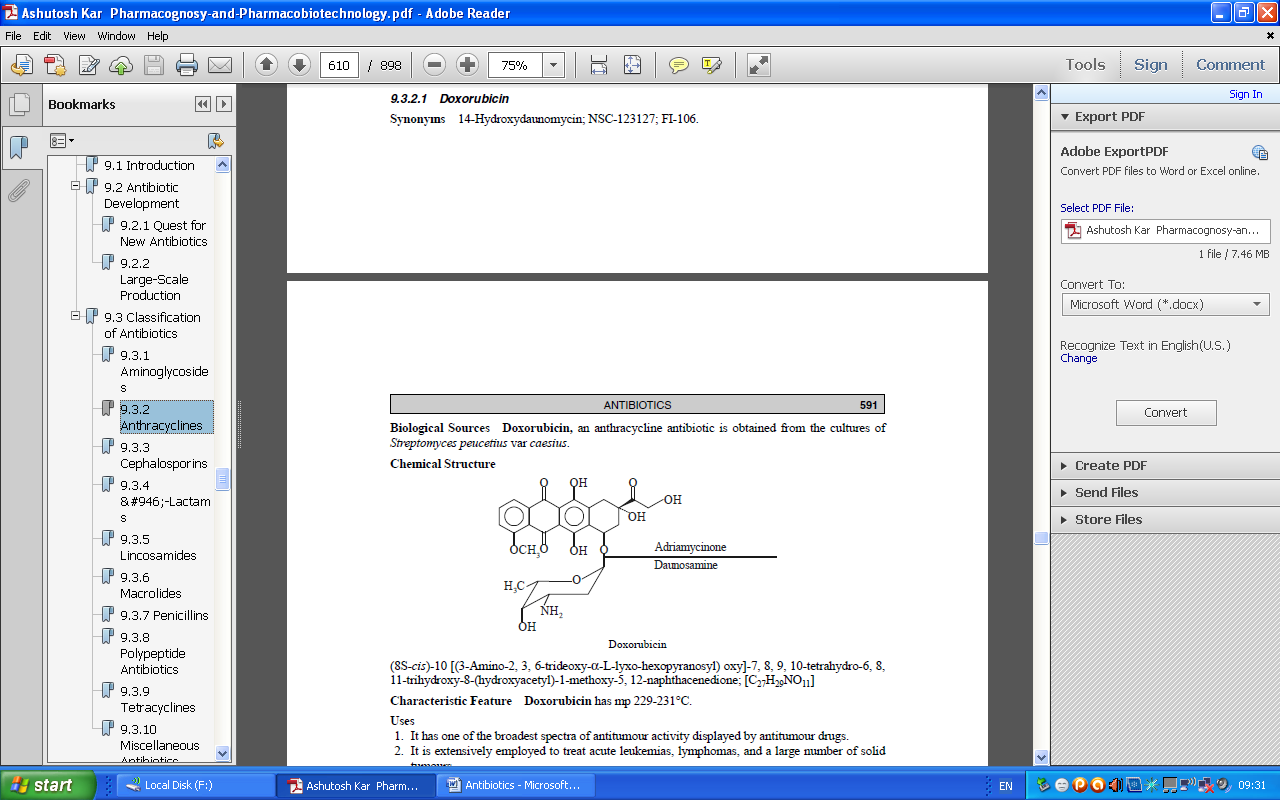 Cephalosporins
Is belonging to the three categorized generations are available in the therapeutic armamentarium, besides the cephamycins, which are given as under:
(i) First generation Cephalosporins: Cefalotin (Cephalothin); D-Cephalexin (D-Cefalexin);
Cephapirin; Cefazolin; D-Cephradine (D-Cefradine); D-Cefadroxil;
(ii) Second Generation Cephalosporins: D-Cefactor; D-Cefamandole; Cefuroxime; DCefonicid; Ceforanide;
(iii) Third Generation Cephalosphorins: Cefotaxime; Ceftizoxime; D-Cefoperazone;
Ceftazidime; Ceftriaxone; Cefmonoxime, Moxalactam;
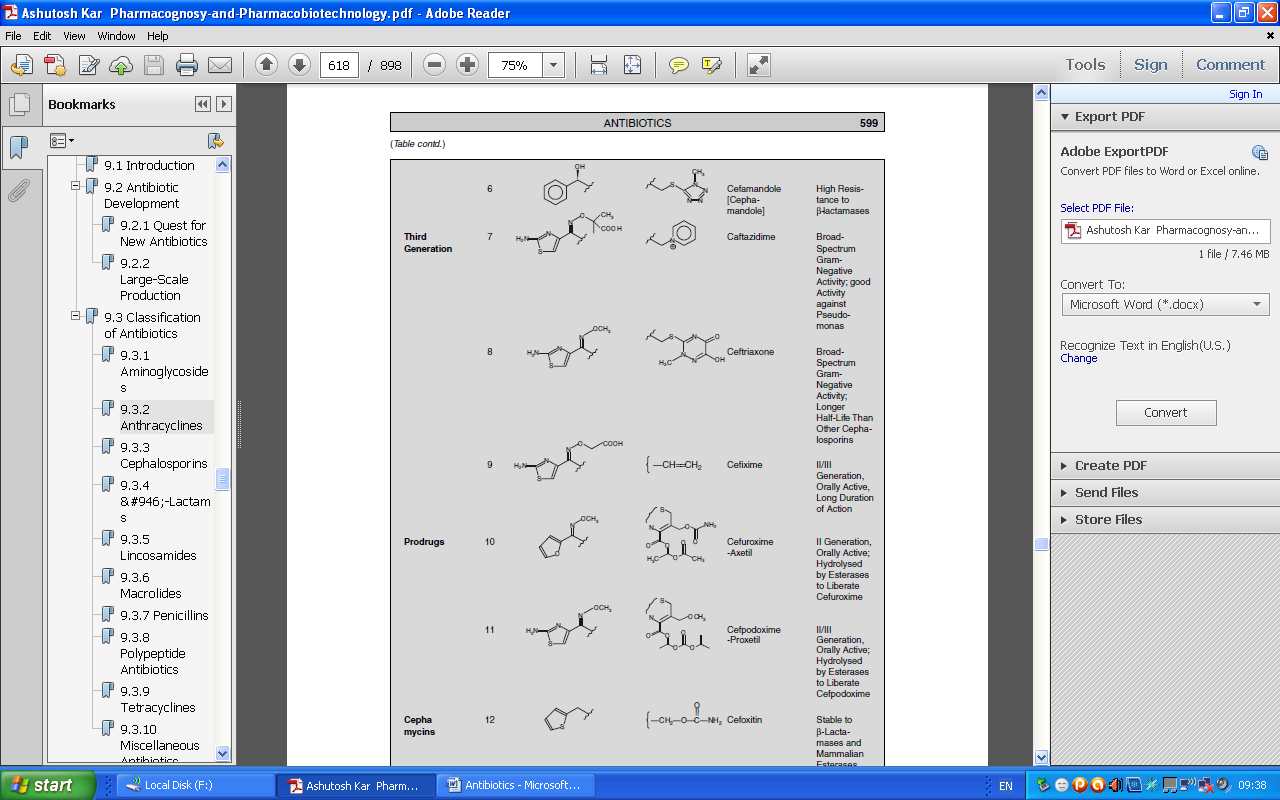 Miscellaneous antibiotics Ansamycin Antibiotics (or Ansamycins):
These are a class of macrocyclic compounds wherein the non-adjacent positions on an aromatic ring system are usually spanned by the long aliphatic bridge (Latin: ansa = handle). The aromatic portion may comprise of either a substituted benzene ring or a substituted naphthalene or naphthaquinone moiety. The macrocycle present in the ansamycins is normally closed by an amide rather an ester linkage, i.e., ansamycins are ‘Lactams’. Example rifadine
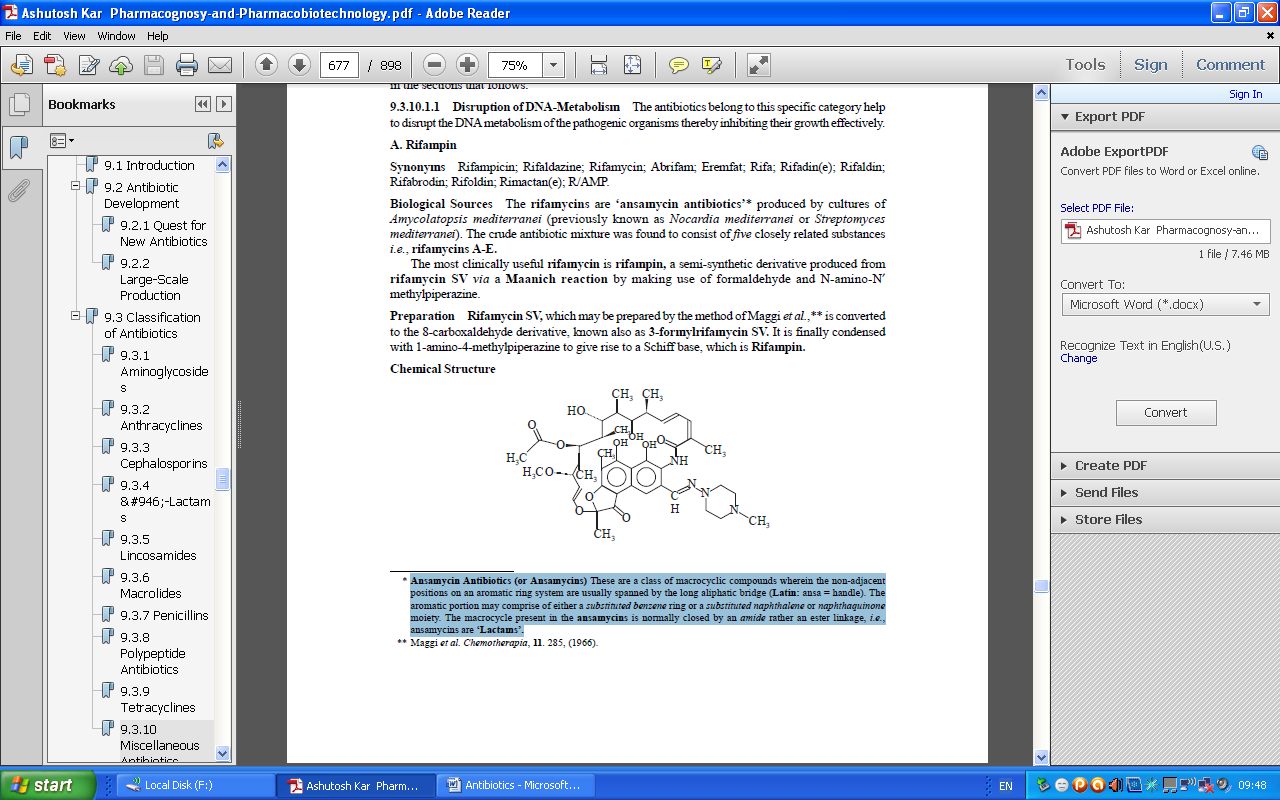 Chloramphinicol
a) Natural Source: It may be obtained from the filtrate of a Streptomyces venezuelae culture by extraction with ethyl acetate. In case, the charcoal extract is rich in chloramphenicol, the latter may be crystallized from the ethyl acetate by affecting dilution with several volumes of deodourized kerosene oil.
(b) Synthetic Route: Chloramphenicol may be synthesized by many different routes of preparation, but one of the better known starts with para-nitroacetophenone and, and after due conversion it into para-nitro-2-amino-acetophenone.
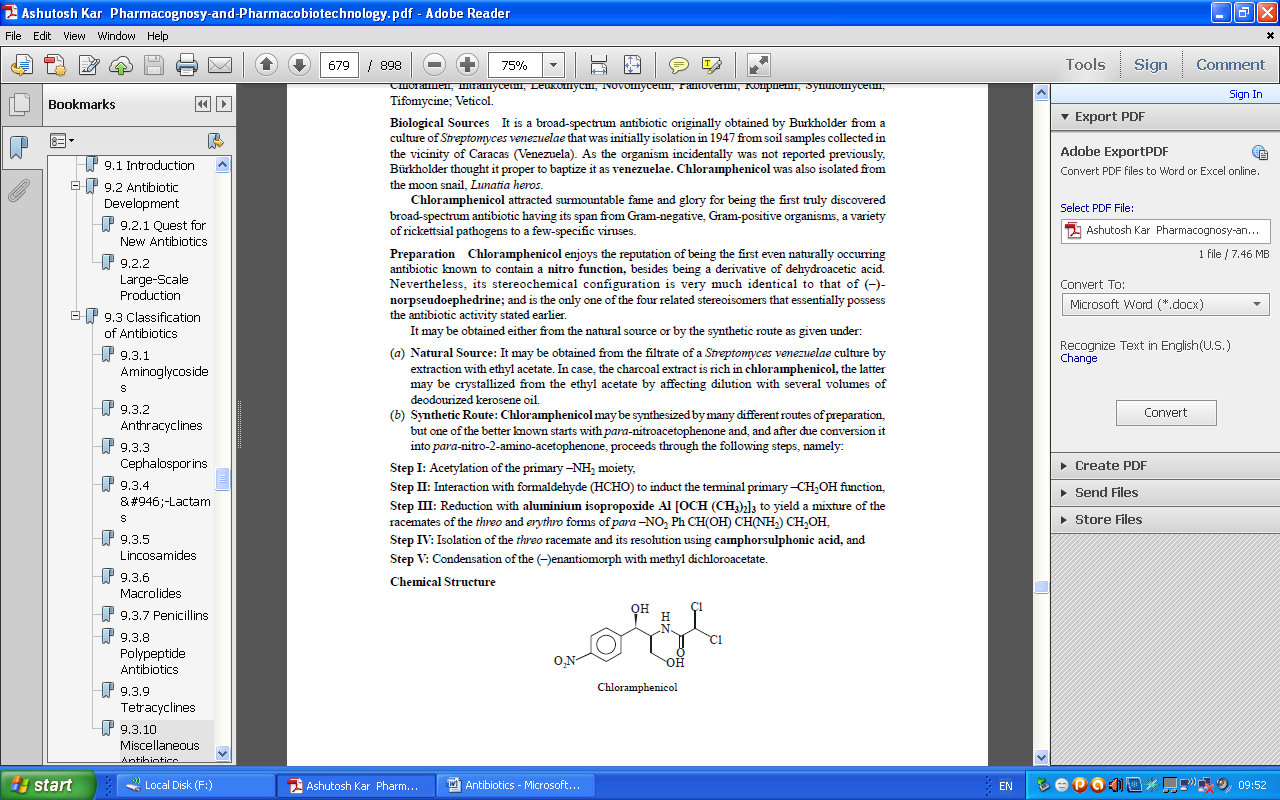 Sulphonamides and Trimethoprim Sulphonamides
—the first and foremost antimicrobial agents, since discovered in 1930s, still hold the glory and fame of the modern antibiotic era. In general, sulfanilamide (i.e., para-aminobenzene sulphonamide), obtained as a structural analogue of para-aminobenzoic acid (PABA), is basically the core compound from which hundreds of congeners were synthesized over the years by suitable modifications at N1 (amide) or N4 (p-amino function) so as to alter the pharmacological characteristics of the parent compound (sulphanilamide). The following table summarizes some of the approved and clinically useful widespread sulphonamides
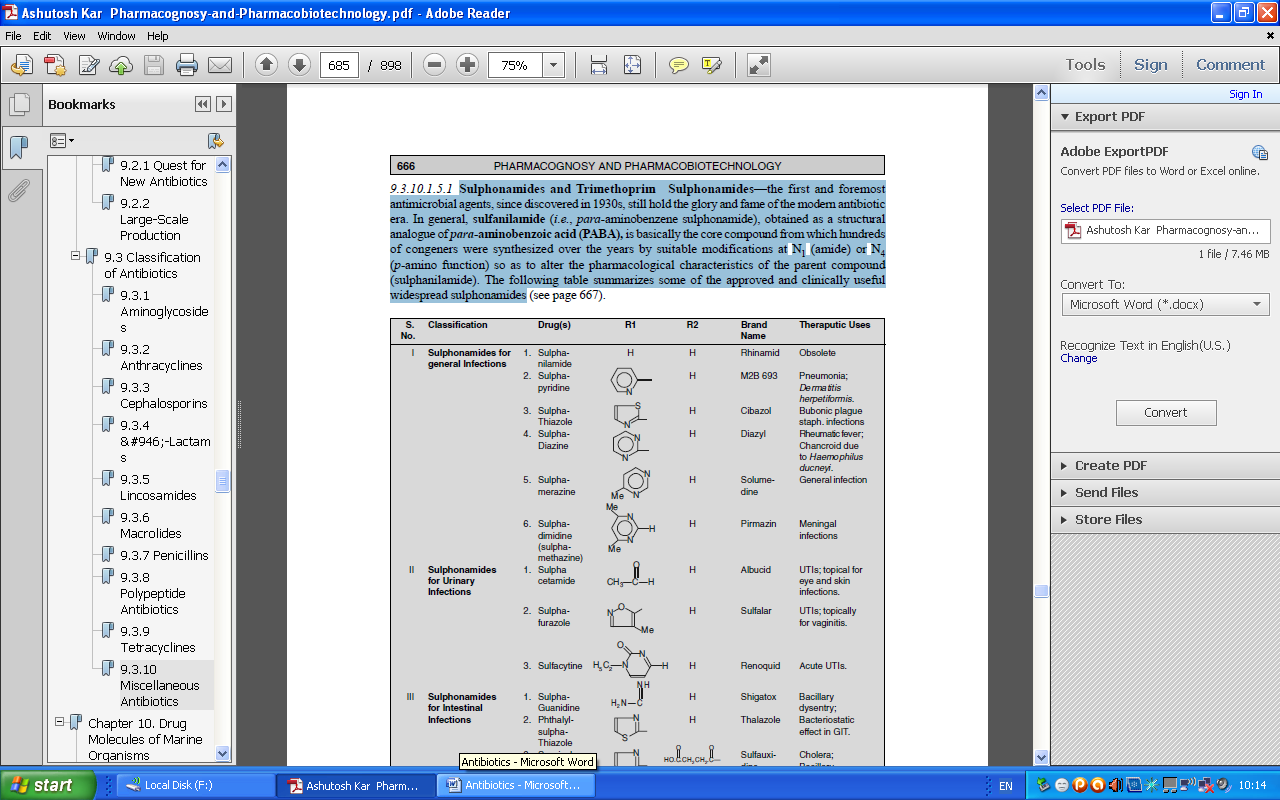